LYSO bars  z= 647-670mm
of LumiCal before flange
2023
2023.04.23
Update to full LumiCal 
Read Bhlumi events
Coding log
InX3TB for X3TB95, delete codes relevant to TB95, 
       used in UGEOM  UDET,
24 mm
39 mm
56 mm
39 mm
+x
-7.27 mm
+7.27
12 mm
12 mm
54.7 mm
Θ=.01855
Θ=.01791
Z= 647                 670 mm
1
1
y= mm 
21
18
15
12
Studyt shower Shoot   IL=2, NUMBV2=18
θ=0.024 φ=1.474
@z=64.7cm                           @z=67.cm
r=1.553,  x=.15, y=1.546     r=1.6083  x=.1554  Y=1.601
Θ=.03245
Θ=.03133
1
1
1
6
1
1
6
1
6
6
1
1
1
1
1
6
1
6
1
1
1
6
1
6
1
6
6
6
6
6
6
1
6
6
1
6
1
1
6
1
1
1
6
1
1
1
1
6
1
1
1
1
6
1
6
6
1
6
1
1
1
6
1
1
6
1
6
1
1
6
1
1
1
1
6
1
6
1
1
1
1
1
1
1
1
6
6
1
1
6
6
6
1
6
6
1
6
1
1
6
6
6
6
6
1
6
1
6
6
6
1
6
1
6
1
1
1
1
1
1
6
1
6
1
6
6
1
6
6
6
6
1
6
6
6
6
1
6
1
1
6
1
6
6
1
6
6
Θ=.02781
Θ=.02686
1
1
Θ=.02318
Θ=.02238
1
1
2024.08.30
Build Qbar  LYSO det
LYSO bars  z= 900-1100mm
Before QMAG, dupipe 855-1110 mm
Shooting   IL=2, NUMBV2=11
Center (0, 29, 900),  θ=0.0322, φ=1.57
    @z=90cm                  @z=110.cm
r=2.9,  x=0, y=2.9     r=3.54  x=0 Y=3.54
1
2024 new stack
1
1
Θ=.1023
Θ=.0934
6
1
1
1
Z= 900               1100 mm
y= mm 
104
94
84
74
64
54
44
34
24
14
+x
-13.45
+13.45
Diamond box
X= 26.6, 27.0 mm
Y= -13, +13 mm
Cu   pipe
10-13mm
Θ=.01555
Θ=.01273
114 mm
Θ=.04885
Θ=.03998
QbarXc, QbarYc(22,10)
NQlyr 22 to 5
LQbarXYc     zy  n-,q+
UGEOM layer: nN01~qQ10
Θ=.03776
Θ=.03090
Θ=.02666
Θ=.02181
1
1
1
6
1
1
1
6
1
6
1
6
1
6
1
6
1
6
1
6
1
6
1
6
1
6
1
6
1
1
6
1
1
6
1
6
1
6
6
1
6
6
6
6
1
1
6
1
6
1
6
1
6
1
1
6
1
1
6
1
2
UGEOM
central rectangular decks GSDVN into 3 box
 z  y
mDL0~9
pUL0~9
2024 
new stack
PGON  xc= ± 1.35 cm  z=90-110  cm
 z  x  GSDVN into 6+L*3
mRC0~9
pLC0~9
GEANT> exe gin3kumec#lysoxy
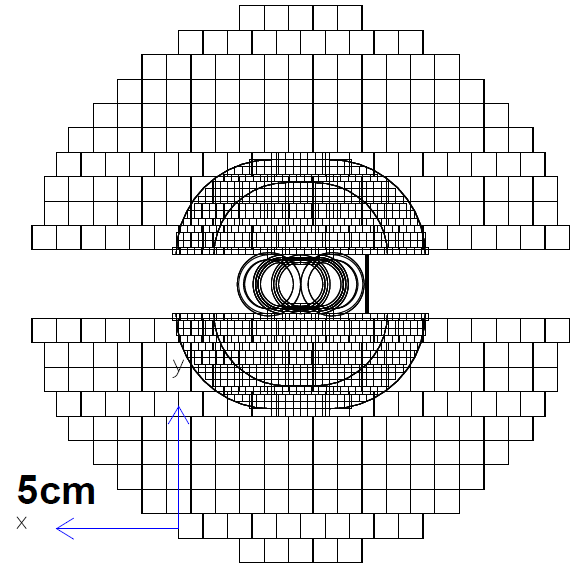 SUBROUTINE LbarID(Chset,Chdet,NumBV2, Xc,Yc,Zc, Rc,Phc)
Studyt shower IL=0~9 
θ=0.025  φ= 90o = 1.571 rad     IL=1, NUMBV2=2          
@z=90 cm             @z=110.cm
x=0., r=y=2.250    x=0.  Y=2.751
θ=0.037  φ=90o = 1.571  rad     IL=2, NUMBV2=2 
@z=90 cm             @z=110.cm
x=0., r=y=3.332    x=0.  Y=4.072
3
Corner  the corner fixed
x’=12 
z’=zc-475/2                                 10mm inner rad. +2mm thick
   =zc-(L/2∙cosθ+7∙sinθ)            rotate half tube,  rectangular center
L=474.84  
apply L=474.8   from zc  use θ=.90/180*pi 
z’= zc -L/2∙cosθ +.08 -12∙sinθ = zc-237.48
θ=atan(7.5/475) = .01579 = .9046o
X=19.5
X=17.5
內束流管
X=13.75
Corner
x’=17.5-10∙cosθ
z’=zc+475/2 
   =zc+L/2∙cosθ+5∙sinθ
L=474.90
apply L=474.8, θ=.90/180*pi 
x’=xc’+L/2∙sinθ= 3.75+3.748 =7.498
z’=zc’+L/2∙cosθ = 417.58+237.37= 654.95
θ
X=12
X=10
TUBS rotate center shifted
 xc’=13.75-5/cos θ-5∙cosθ=3.75
 zc’= zc+ 5∙sinθ = 417.58
X=25.5
X=23.5
x’=13.47+12∙cosθ = 25.43
x’=13.47+10∙cosθ =  23.44
θ=atan(6/75) = .07983 = 4.574o
apply L=74.3, θ=4.6o
xc= 0
zc= 417.5
Z=180
Beam line         Z=655
12∙sinθ+L∙cosθ=75
L=74.04
x’=xc’-L/2∙sinθ= 3.75-3.748 =.002
z’=zc’-L/2∙cosθ = 417.58-237.37= 180.21
X=22.5
X=20.5
Corner     apply L=74.3, θ=4.6o
x’=xc’+L/2∙sinθ  = 10.5+2.98 =13.479
z’=zc’+L/2∙cosθ = 817.9+37.03= 854.93
X=39/2
Rotated TUBS  half tube Al 2mm thick   L=474.8, dZ<=475mm
θ
X=19.5
X=35/2
TUBS rotate center shifted
 xc’= 20.5-5/cos θ-5∙cosθ=10.5
 zc’= zc+ 5∙sinθ = 817.9
x’=xc’-L/2∙sinθ = 10.5-2.98 = 7.52
z’=zc’-L/2∙cosθ= 817.9-37.03= 780.87
xc= 0
zc= 817.5
Z=780
Z=805
Beam line         Z=855
Rotated TUBS  half tube Al 2mm thick   L=74.0, dZ<=75mm
Y-crotch 絝檔
4